Techman Robot Inc.
Aaron  2019/05/16
Create a independent TCP speed limit for hand guide mode
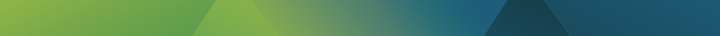 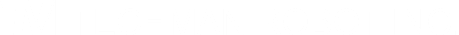 Outline
Purpose 
Add independent TCP speed setting for hand-guiding mode.
User can setting it according to safety or efficiency concern.
 Equipment
TM5 / TM12 /TM14
 Function operation
    Setting→ Safety setting Page
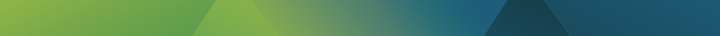 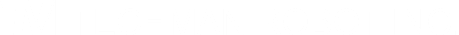 Function Operation
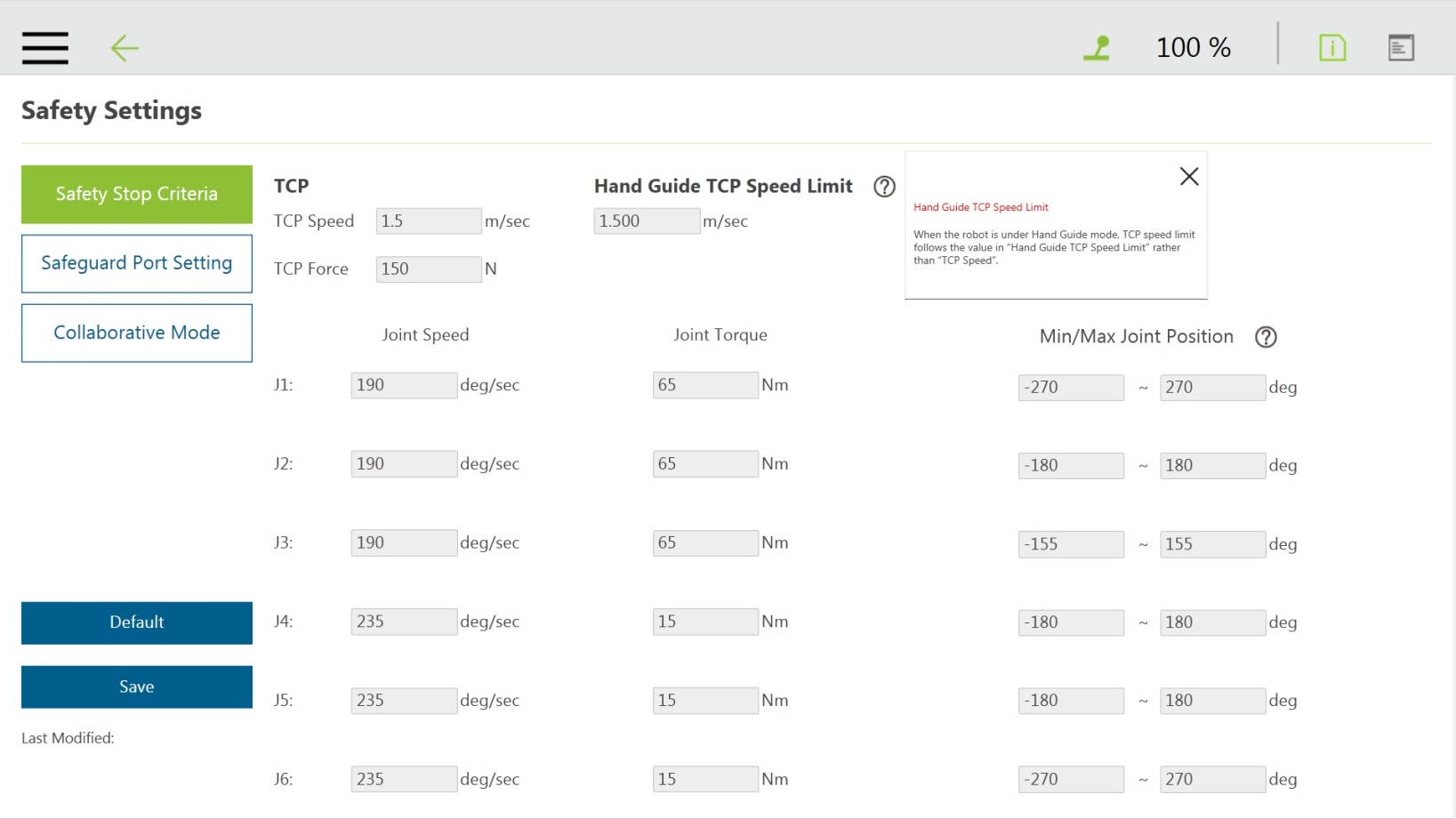 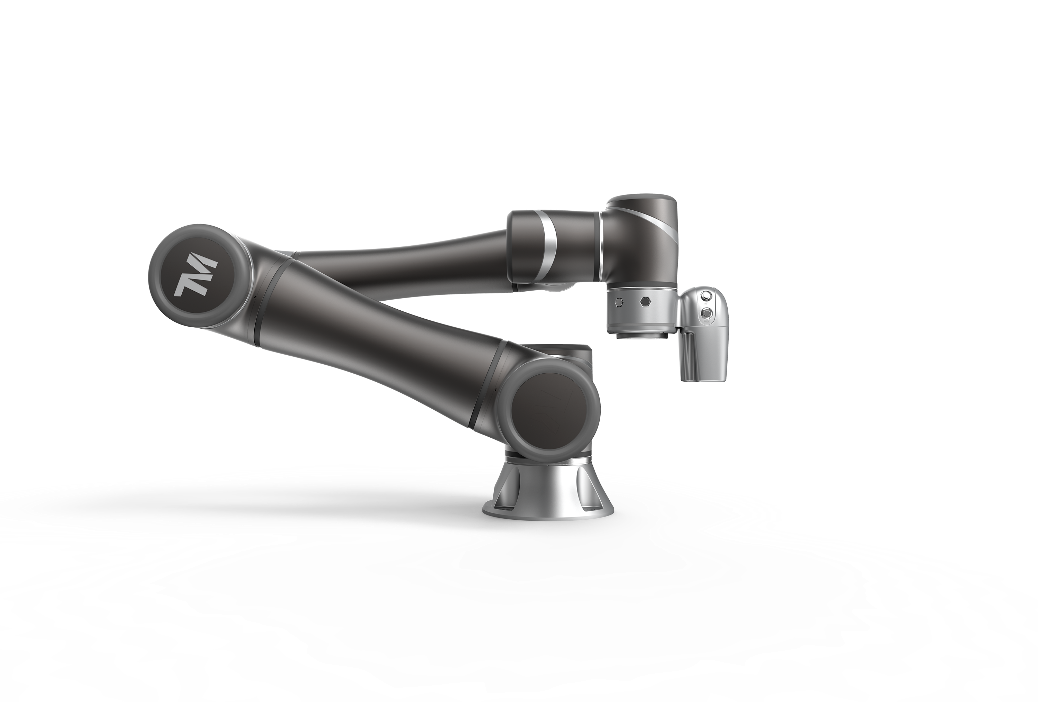 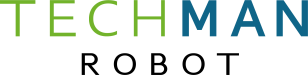 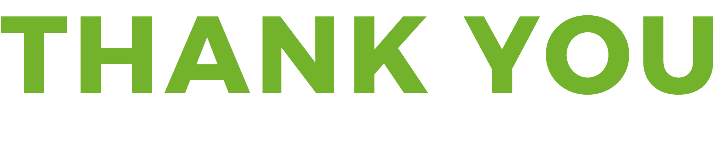 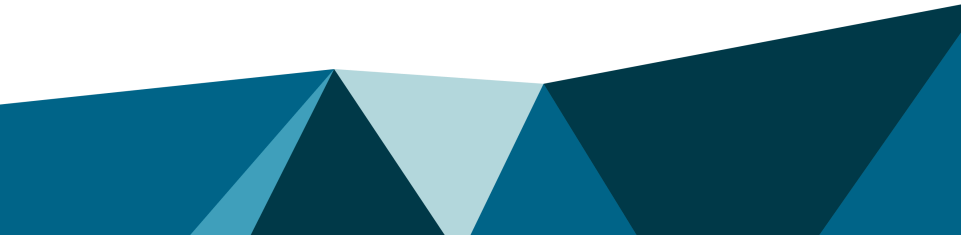